Welcome to the St John’s Spelling Curriculum Session
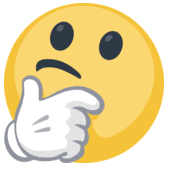 What does this say?
ghoti
fish
gh as in laugh  (‘ff’ sound)
o as in women  (‘i’ sound).
ti as in station (‘sh’ sound).
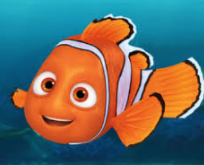 [Speaker Notes: Just a little taste of the challenges that spelling presents!]
How do we structure our spelling lessons?
At the beginning of the Year, children were assessed on all Year 1 and 2 red words, Year 1 and 2 spelling patterns, and Year 3/4 spelling patterns. Based on this they were put into groups.

On a Monday, the children are in spelling groups for 45 minutes and have a spelling input to introduce a new spelling pattern or red words. 

Phonics group – focussing on securing sounds this group is predominantly EAL children who are new to English.
Yellow group – focus on securing Year 1 and 2 red words, and Year 1 spelling patterns
Red group – Year 2 spelling patterns
Blue group – Year 3/4 spelling patterns

The focus of each group is then practised throughout the week during 25 minute sessions to embed the pattern.
YELLOW GROUP
Terms 1 and 2 – Initially a Year 1  red  word focus with a new strategy introduced every couple of weeks

Putting the words into sentences to embed them into writing

Writing the words on each others backs
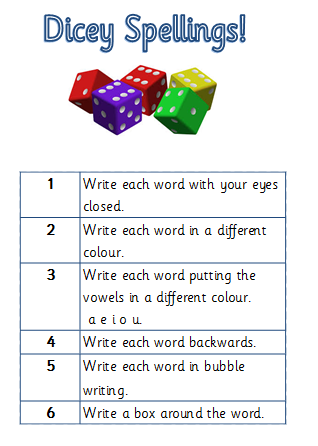 Making cards each week, the children use their spelling words for this activity.
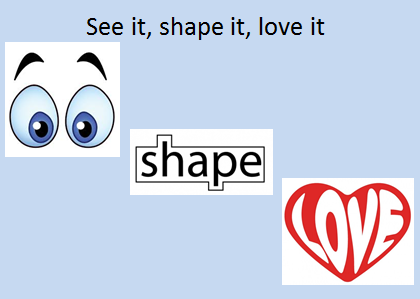 ***SPELLING STRATEGY PICS
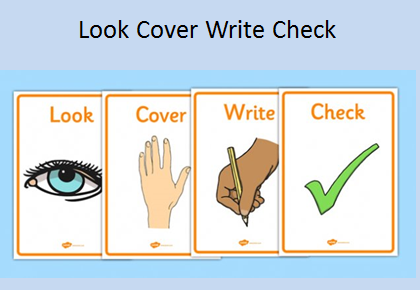 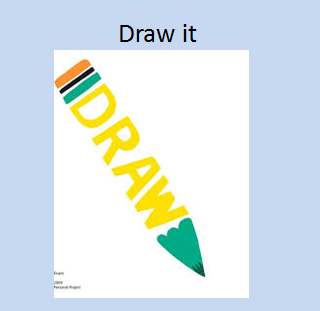 YELLOW GROUP
Current focus

Year 1 spelling rules so far we have done ff,ss, ll,  ch sound as tch, words with more than one syllable. 
Lots of this is games from Nessy. 
We will do one rule a week then move onto the Year 2 red words.
RED and BLUE GROUPS
Follow Oxford Owl Read Write Inc. 





RED group – consolidating Year 2 patterns

BLUE group – learning Year 3/4 patterns
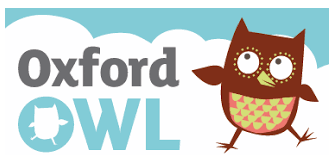 SPEED SPELLVIDEO
Dots and dashes
These are the same as sound buttons which your children will have used in KS1. 
A digraph is two letters making one sound and shown with a line underneath. 
A trigraph is three letters making one sound  and is also shown with a line underneath all 3 letters. 
Split digraphs a –e   o –e
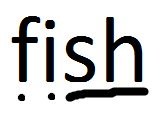 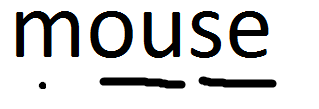 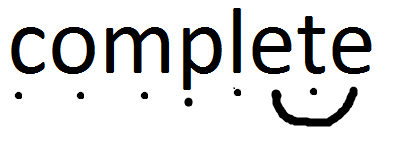 [Speaker Notes: To support children with spelling the children are taught to put dots and dashes on the words to show the sounds in the word.]
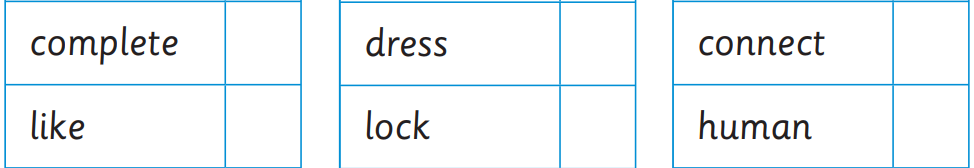 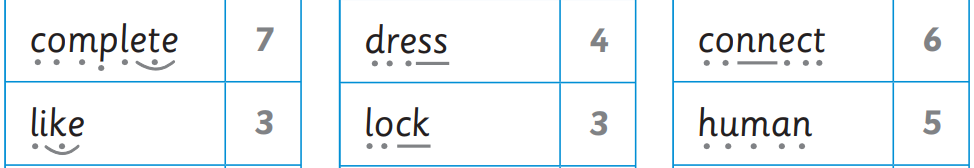 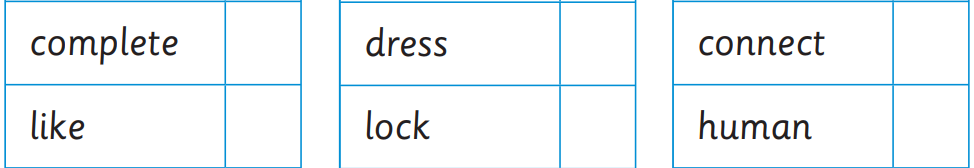 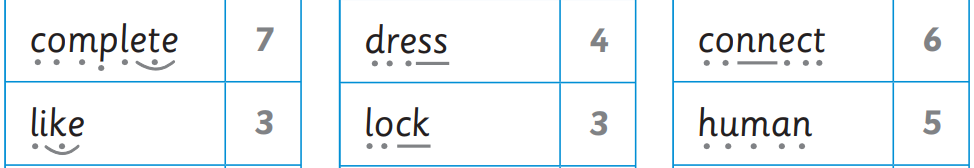 Complex Speed Sound Chart
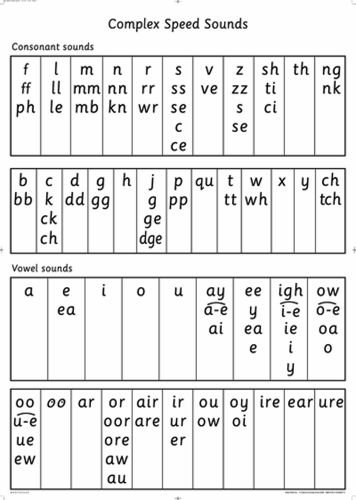 Can you use the complex speed sound chart to write this word in as many different ways as possible?
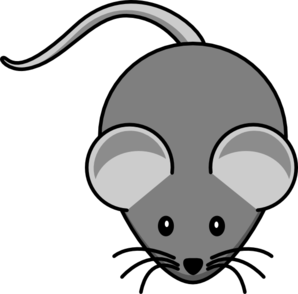 Did you get  these?
mmouse
mbouse
mbowc
mbowce
mowse
mouse
mous
[Speaker Notes: When getting children to spell , make sure they sound out the word and have a go at using their  phonics. We praise effort at correct phonics but would correct misspelt words.   Complex speed sounds charts  are on the tables for use when they are writing.]
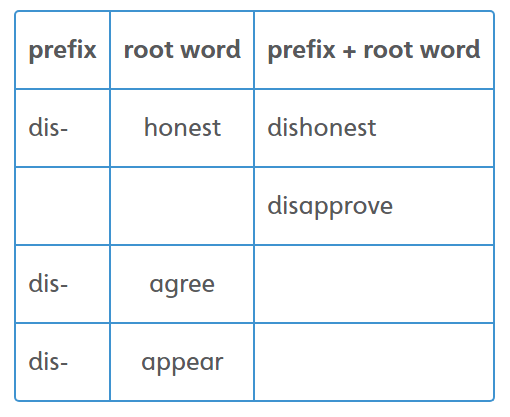 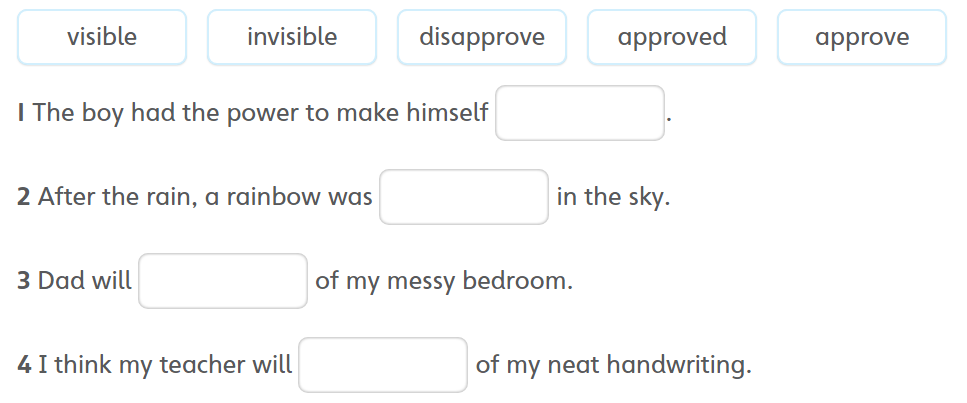 How else do we support spellings?
Interactive spelling display

PSDs

Dictionaries 

Complex speed sound charts
How can you help?
It’s all on the website!

Check for your child’s pattern

Encourage them to sound out their spellings – use a complex speed sound chart at home?

Try the alternative spelling strategies